ÇEVRE POLİTİKALARI
Prof. Dr. Nesrin ALGANAnkara ÜniversitesiSiyasal Bilgiler FakültesiSiyaset Bilimi ve Kamu Yönetimi Bölümü Kent, Çevre ve Yerel Yönetim  Politikaları Anabilim Dalı
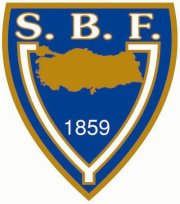 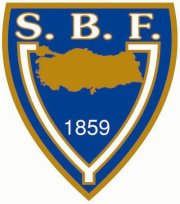 KURUMSAL YAPI
1974; Devlet Planlama Teşkilatı (DPT) başkanlığında, “Çevre Sorunları Daimi Danışma Kurulu” ,
1974 , bu kurul İmar İskân Bakanlığı’nın başkanlığında, İçişleri, Sağlık ve Sosyal Yardım, Gıda, Tarım ve Hayvancılık, Sanayi ve Teknoloji, Enerji ve Tabii Kaynaklar, Turizm ve Tanıtma Bakanlıklarından oluşan “Çevre Sorunları Koordinasyon Kurulu”na dönüştürülmüştür.
1978; Başbakanlık Çevre Müsteşarlığı,
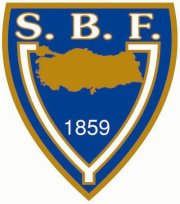 KURUMSAL YAPI
1984; Başbakanlık Çevre Genel Müdürlüğü, 
1989; yeniden Başbakanlık Çevre Müsteşarlığı, 
1991; Çevre Bakanlığı, 
2003; Çevre ve Orman Bakanlığı,
 3 Haziran2011; Çevre Orman ve Şehircilik Bakanlığı,
4 Temmuz 2011 Çevre ve Şehircilik Bakanlığı KHK/644, RG Tarih, 4 Temmuz 2011, Sayı : 27984(Mükerrer) 
Orman ve Su İşleri Bakanlığı, KHK/645, RG Tarih, 4 Temmuz 2011, Sayı : 27984(Mükerrer) 
Ulaştırma, Haberleşme ve Denizcilik Bakanlığı
Enerji,  Tarım... Bakanlıkları, AFAD
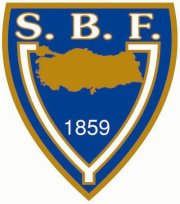 KHK
17 Ağustos 2011 tarihli, 648 sayılı (KHK) ;
	Kültür ve Tabiat Varlıklarını Koruma Kurulları, 'Kültür' ve 'Tabiat' olarak ikiye ayrıldı. Kültür Varlıkları, Kültür ve Turizm Bakanlığı'na; yeni oluşturulacak Tabiat Varlıkları ise Çevre ve Şehircilik Bakanlığı'na bağlandı. Koruma kurullarına bakanlıklar artık doğrudan atama yapabilecek. Anıtlar Yüksek Kurulu'nun yapısında ve görev alanında değişiklik: Anıtlar Yüksek Kurulu, bölgesel kurulların aldığı kararları bozabilecek. (Eskiden yüksek kurul, alt kurulların kararını bozamıyordu. )